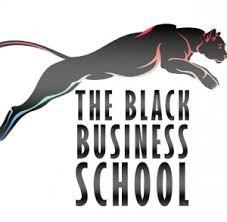 Suggested Reading List
Real Estate Investing
The Millionaire Real Estate Investor by Gary Keller
The Complete Guide to Real Estate Finance for Investment Properties: How to Analyze Any Single-Family, Multifamily, or Commercial Property by Steve Berges (slightly more advanced)
The Book on Rental Property Investing: How to Create Wealth and Passive Income Through Smart Buy & Hold Real Estate Investing by Brandon Turner
What Every Real Estate Investor Needs to Know About Cash Flow...and 36 Other Key Financial Measures, Updated Edition by Frank Gallinelli
Building Wealth One House at a Time: Making It Big on Little Deals by John Schaub
General Wealth Themed Books
Any book by Dr. Boyce Watkins
Rich Dad Poor Dad: What the Rich Teach Their Kids About Money—That the Poor and Middle Class Do Not! by Robert Kiyosaki
"How Rich People Think" by Steve Siebold
"The Power of Broke" by Daymond John
Secrets of the Millionaire Mind by T. Harv Eker
Purchasing A Home
106 Common Mistakes Home Buyers Make and How to Avoid Them by Gary Eldred
NOLO’s Essential Guide to Buying Your First Home by Ilona Bray J.D.
Home Buyer’s Checklist: Everything You Need to Know – But Forgot to Ask by Robert Irwin